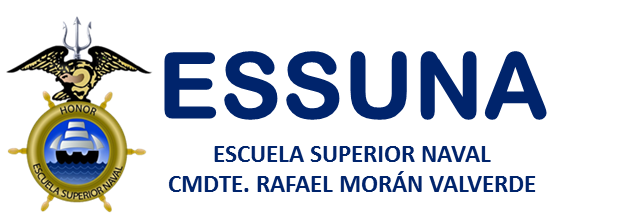 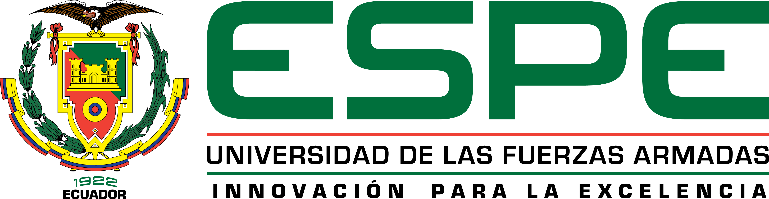 LOS BUQUES DE LA ARMADA Y LAS OPERACIONES REALIZADAS EN LAS ZONAS DEL LITORAL ECUATORIANO
ELABORADO POR: 
GM 4/A ESTRELLA CEDILLO RAÚL RENÉ
GM 4/A JURADO TOAPANTA JOAN SERGIO
1
[Speaker Notes: NUMEROS DIAPOSITIVAS  TODAS]
AGENDA
MARCO JURÍDICO
INTRODUCCIÓN
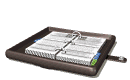 PLANTEAMIENTO DEL PROBLEMA
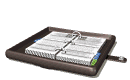 HIPÓTESIS
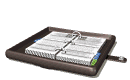 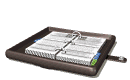 OBJETIVOS
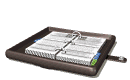 FUNDAMENTACIÓN TEÓRICA
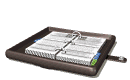 METODOLOGÍA DE LA INVESTIGACIÓN
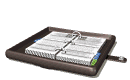 DISEÑO DE LA PROPUESTA
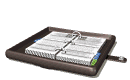 CONCLUSIONES Y RECOMENDACIONES
2
[Speaker Notes: Puntos a tratar
Hipótesis: en mi investigación me e planteado la sgte hipótesis(lectura textual)
Justificación: (no es lectura]
INTRODUCCIÓN
MARCO JURÍDICO
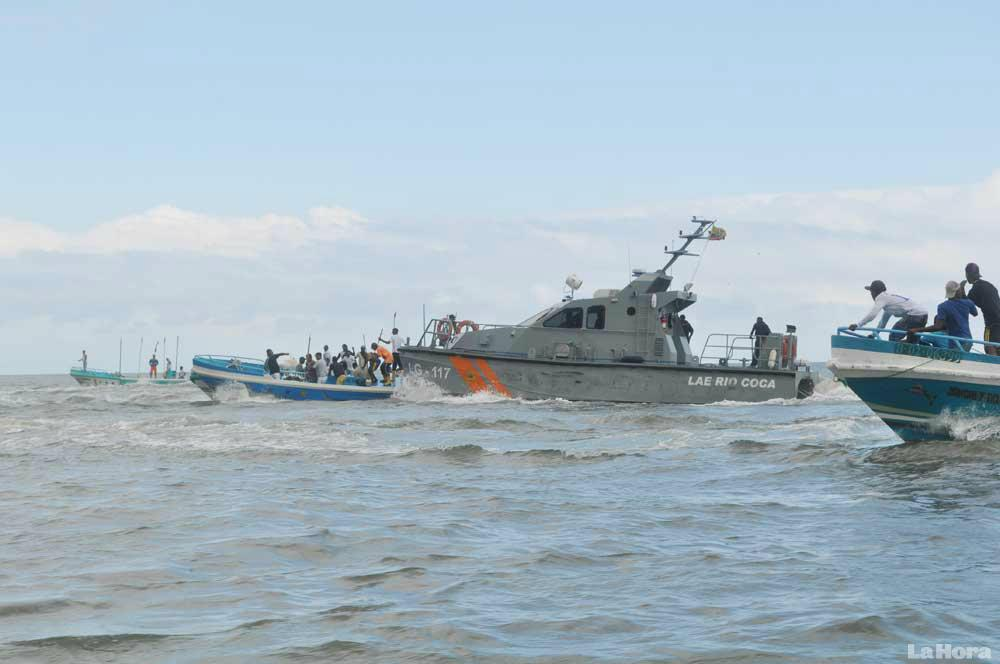 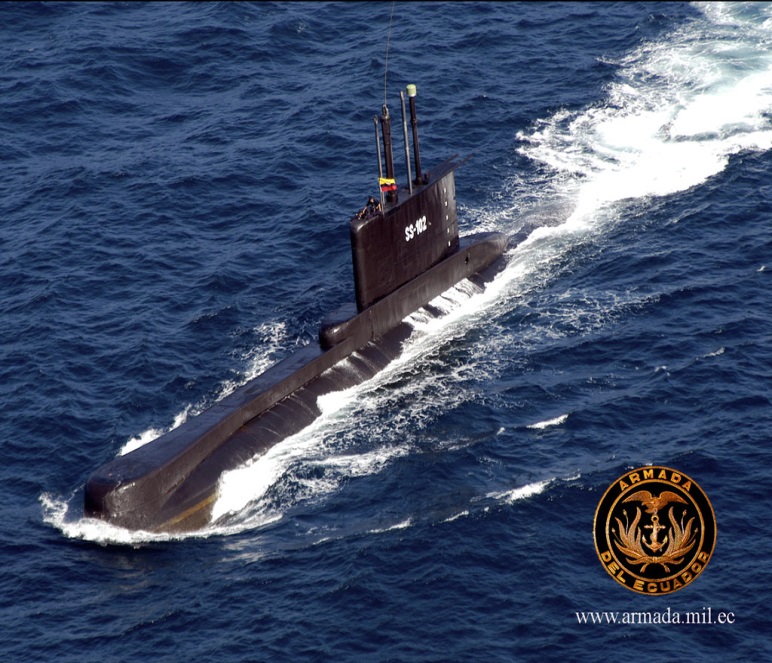 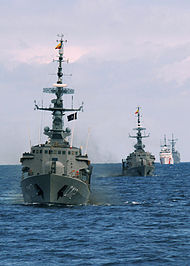 BUQUES DE LA
OPERACIONES REALIZADAS EN EL LITORAL POR COGUAR
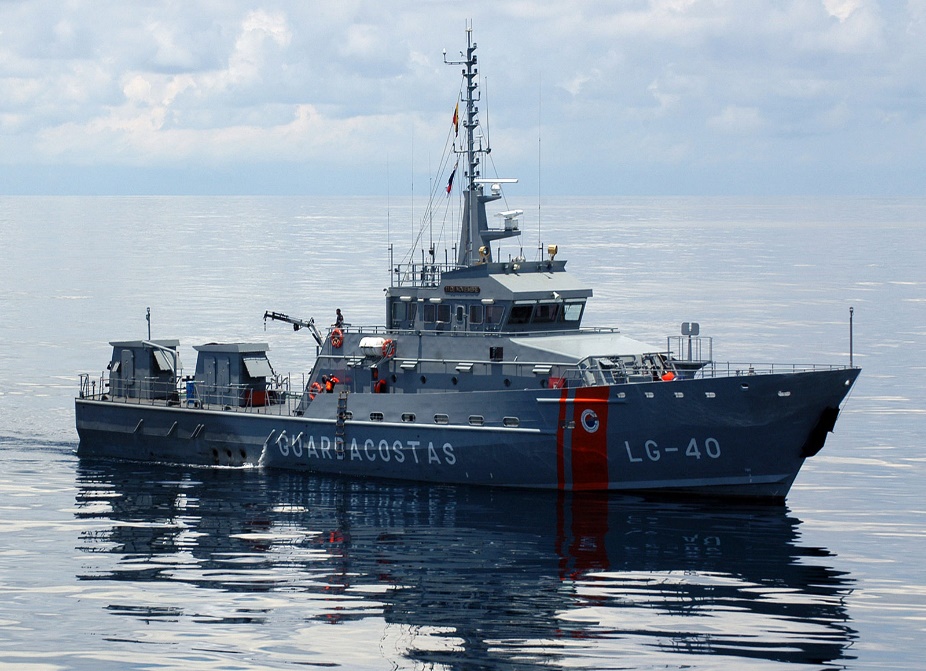 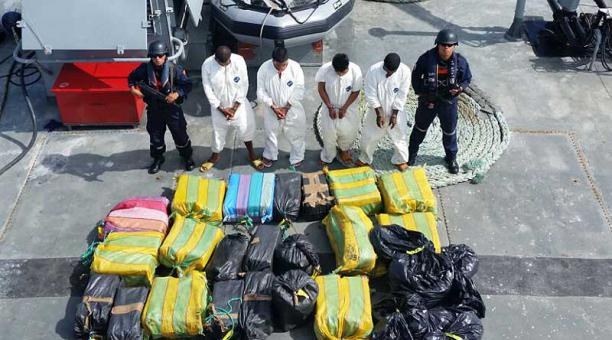 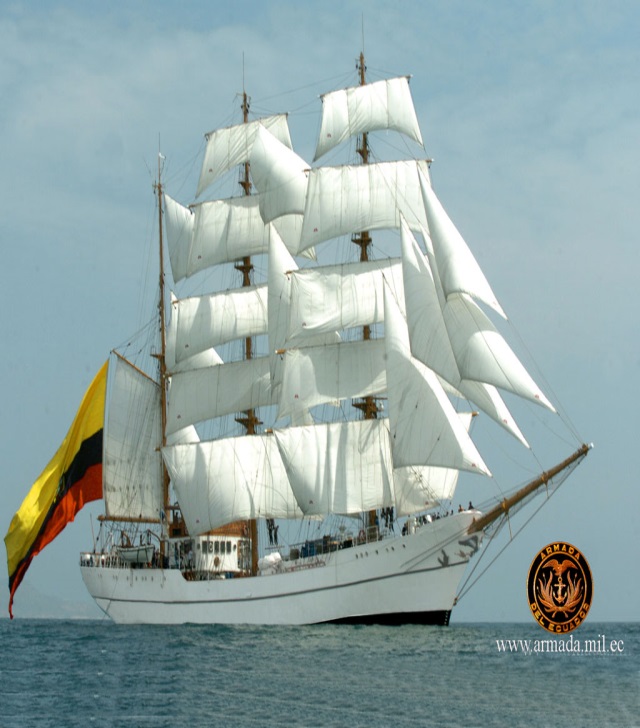 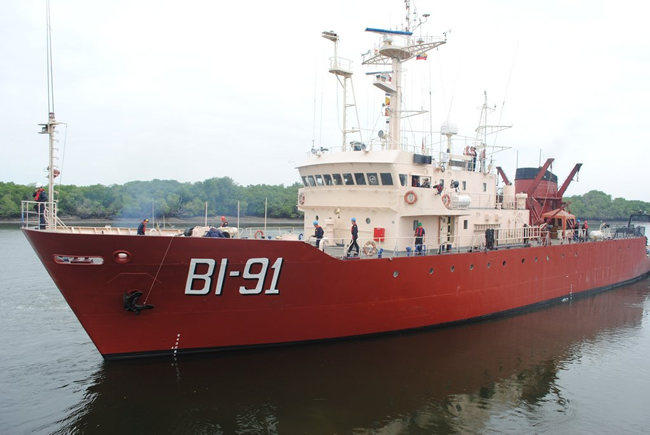 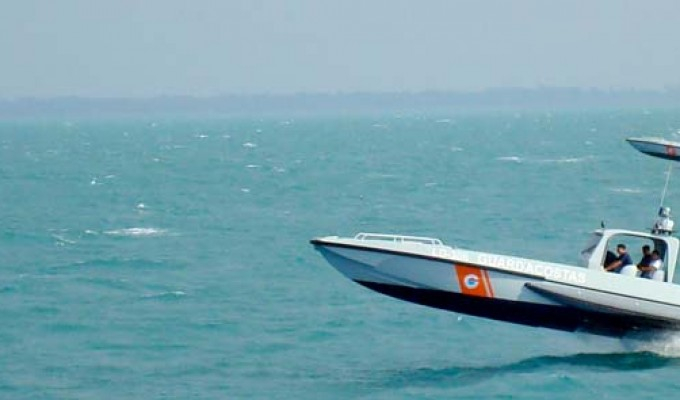 ARMADA DEL  ECUADOR
3
[Speaker Notes: NO LEER LOS SUBTITULOS DE NUEVO.
Los buques de la Armada del Ecuador se clasifican en fragatas misileras, corbetas misileras, lanchas misileras, submarinos, buque escuela, buques científicos, buques auxiliares y unidades guardacostas; estos buques cumplen un sinnúmero de operaciones en el litoral ecuatoriano con el principal objetivo de precautelar la seguridad y defensa del mar territorial, así mismo contrarrestar las actividades ilícitas, para nuestro estudio escogimos las dos unidades guardacostas que se encuentran en el muelle de la base naval salinas, estas pertenecen a la estación guardacostas fija ubicada dentro de la misma, estas unidades guardacostas nominadas lancha interceptora albatros Rio Zarumilla y lancha interceptora Rio Yagüachi, realizan operaciones a diario de control de mar territorial y zona contigua, otorgando seguridad a los navegantes y controlando las actividades ilegales en el mar, también realizan operaciones de SAR tierra alfa romero que son operaciones de búsqueda y rescate para ayudar principalmente a las instituciones del estado cuando la requieran, anteriormente se realizaban operaciones de seguridad hidrocarburífera pero por motivo de presupuesto ya no se las realiza.

ORGANIGRAMA O IMAGENES]
INTRODUCCIÓN
LANCHA GUARDACOSTA 
RIO YAGÜACHI
(INTERCEPTORA)
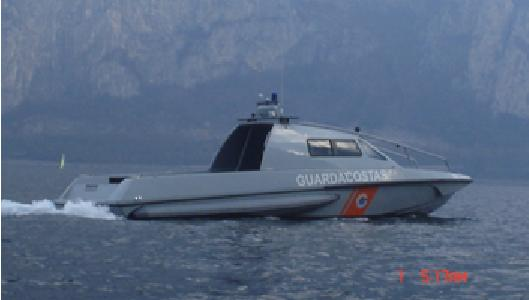 LANCHA GUARDACOSTA 
RIO ZARUMILLA
(ALBATROS)
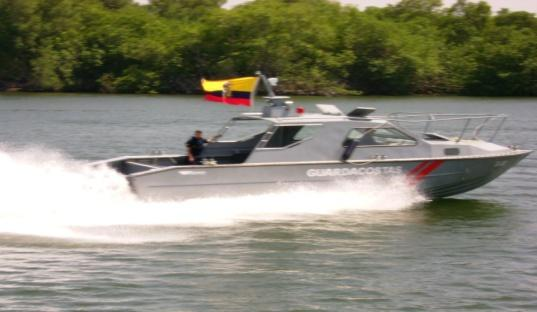 4
AGENDA
MARCO JURÍDICO
INTRODUCCIÓN
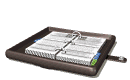 PLANTEAMIENTO DEL PROBLEMA
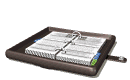 HIPÓTESIS
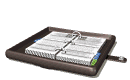 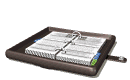 OBJETIVOS
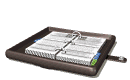 FUNDAMENTACIÓN TEÓRICA
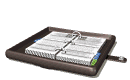 METODOLOGÍA DE LA INVESTIGACIÓN
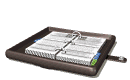 DISEÑO DE LA PROPUESTA
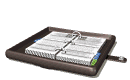 CONCLUSIONES Y RECOMENDACIONES
5
PLANTEAMIENTO DEL PROBLEMA
MARCO JURÍDICO
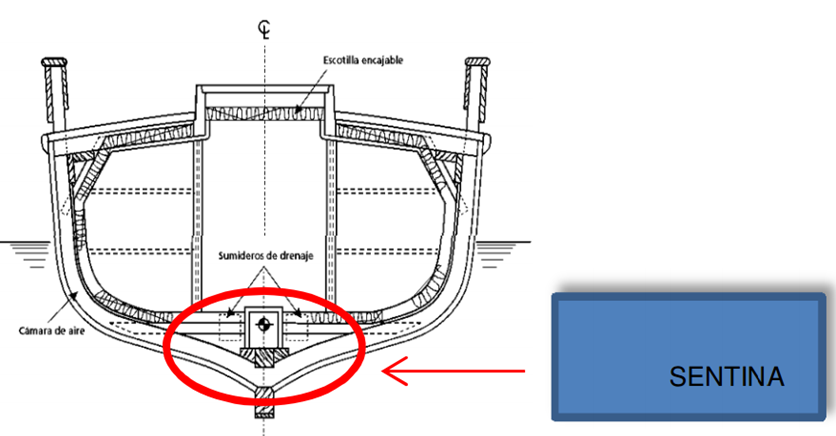 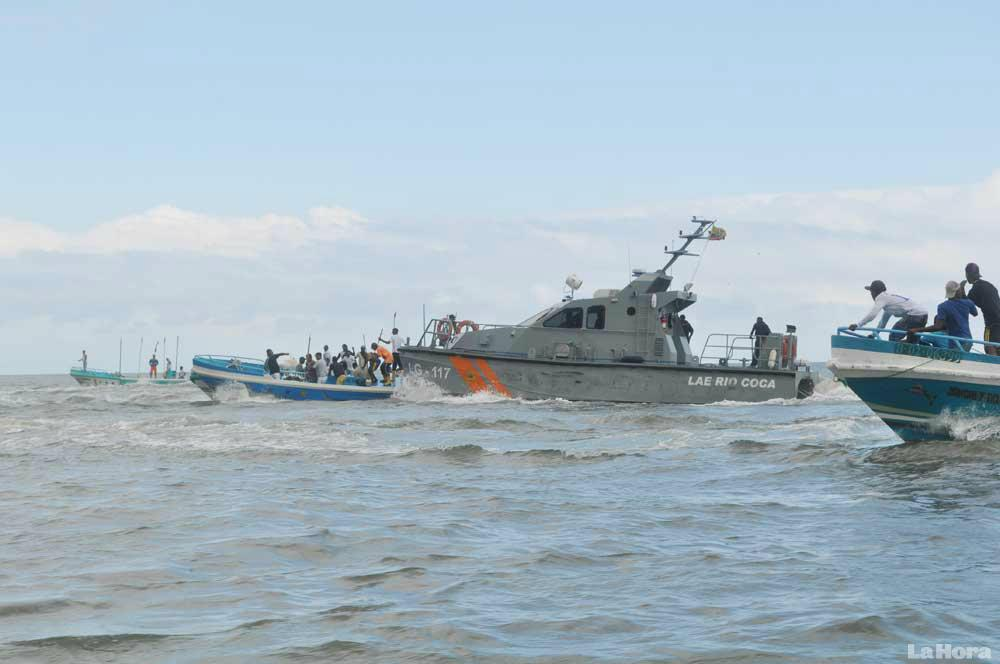 CONTAMINACIÓN POR DESCARGA DE AGUA DE SENTINA AL MAR.
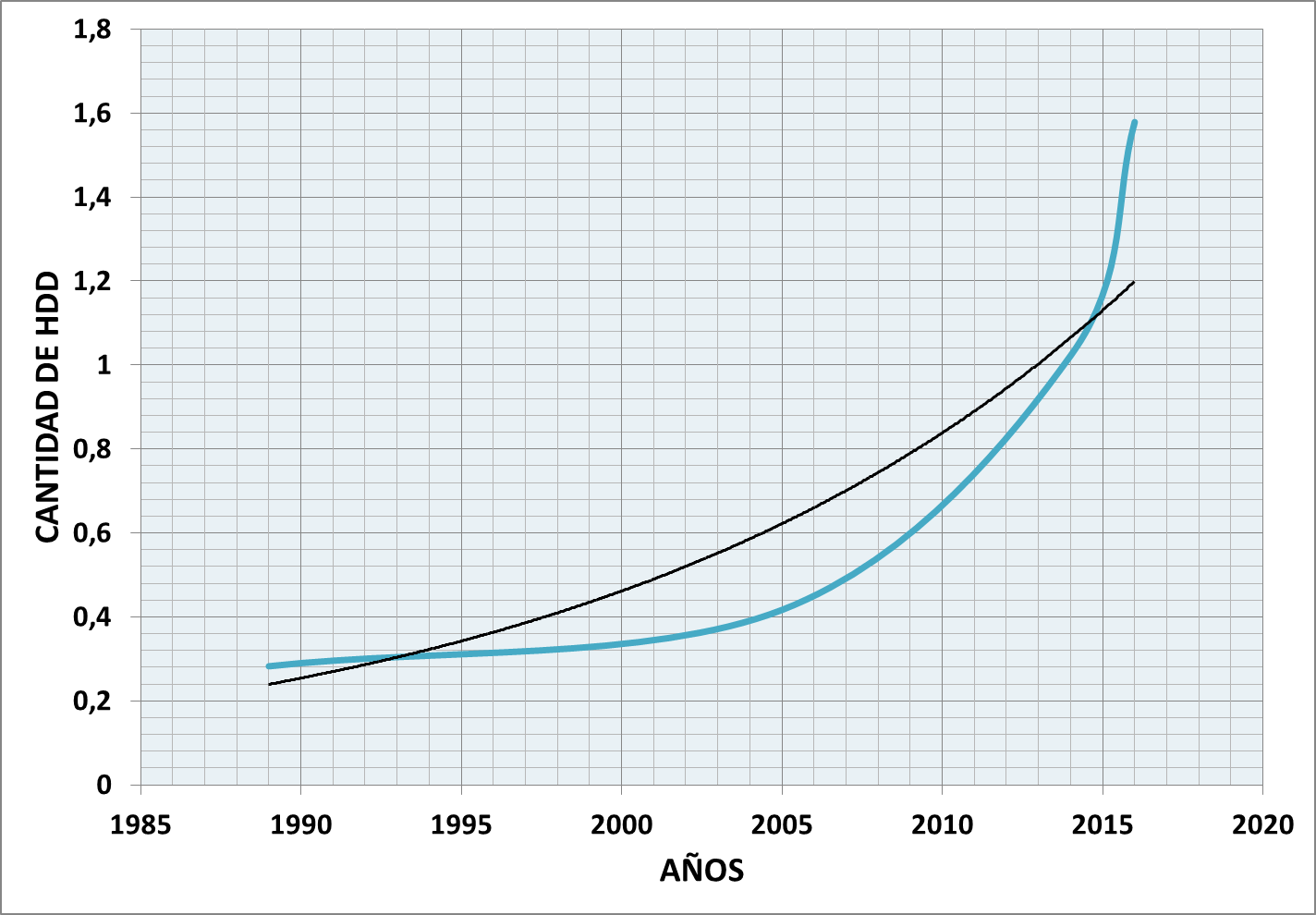 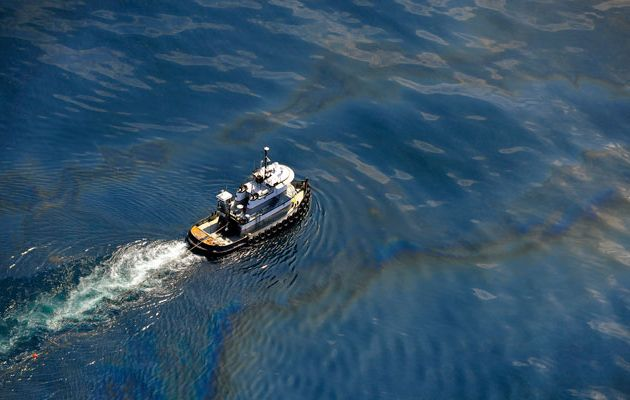 6
[Speaker Notes: PONER POCAS PALABRAS, AQUÍ SI ES NECESARIO PALABRAS PERO POCAS ENFOCADO AL PROBLEMA]
AGENDA
MARCO JURÍDICO
INTRODUCCIÓN
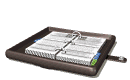 PLANTEAMIENTO DEL PROBLEMA
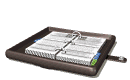 HIPÓTESIS
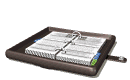 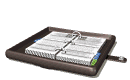 OBJETIVOS
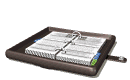 FUNDAMENTACIÓN TEÓRICA
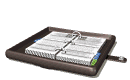 METODOLOGÍA DE LA INVESTIGACIÓN
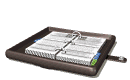 DISEÑO DE LA PROPUESTA
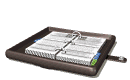 CONCLUSIONES Y RECOMENDACIONES
7
HIPÓTESIS
8
[Speaker Notes: La contaminación del mar en la rada de Salinas podría estar en aumento, debido a que se puede evidenciar en la superficie del mar pequeñas capas oleosas de origen desconocido, que probablemente vengan de los buques de la Armada que realizan sus operaciones de control y seguridad del área marítima.]
AGENDA
MARCO JURÍDICO
INTRODUCCIÓN
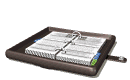 PLANTEAMIENTO DEL PROBLEMA
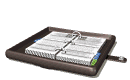 HIPÓTESIS
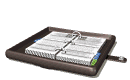 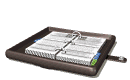 OBJETIVOS
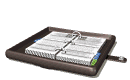 FUNDAMENTACIÓN TEÓRICA
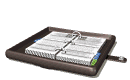 METODOLOGÍA DE LA INVESTIGACIÓN
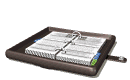 DISEÑO DE LA PROPUESTA
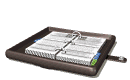 CONCLUSIONES Y RECOMENDACIONES
9
OBJETIVOS
MARCO JURÍDICO
OBJETIVO GENERAL
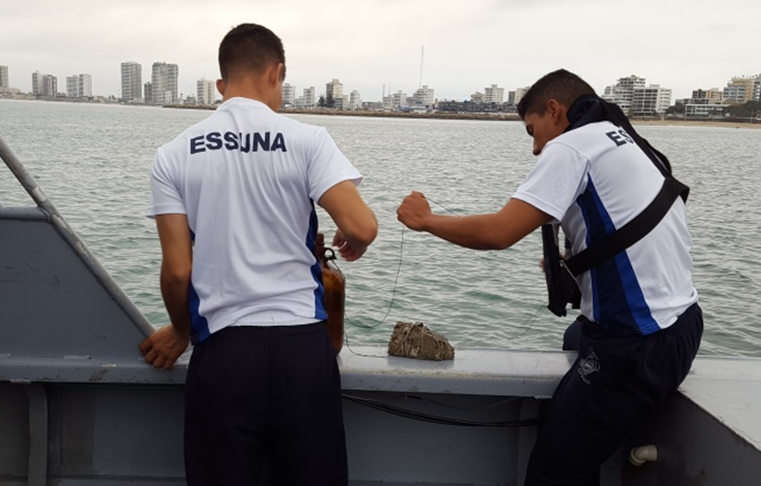 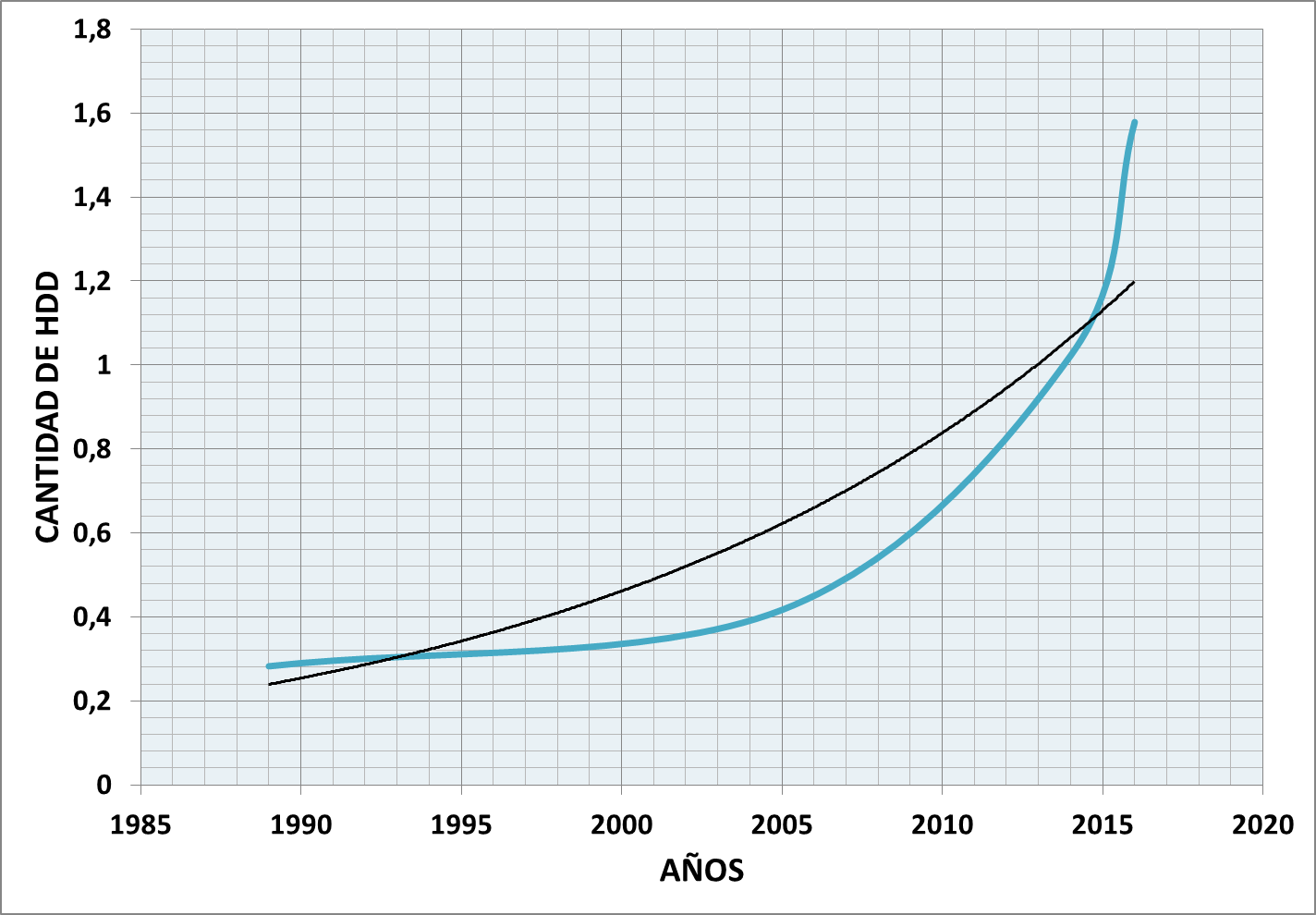 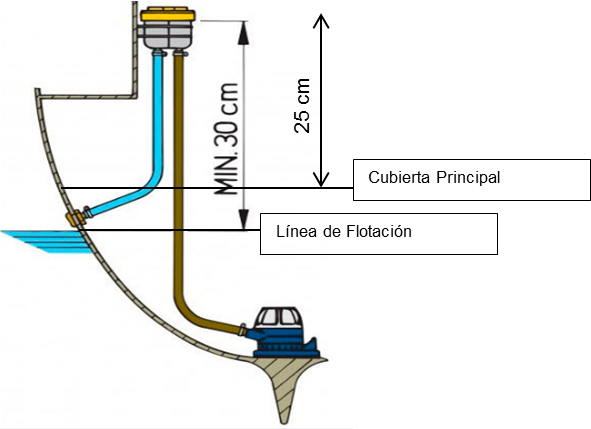 10
AGENDA
MARCO JURÍDICO
INTRODUCCIÓN
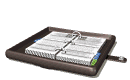 PLANTEAMIENTO DEL PROBLEMA
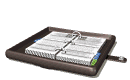 HIPÓTESIS
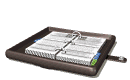 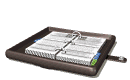 OBJETIVOS
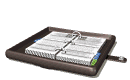 FUNDAMENTACIÓN TEÓRICA
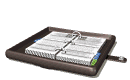 METODOLOGÍA DE LA INVESTIGACIÓN
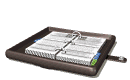 DISEÑO DE LA PROPUESTA
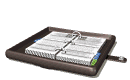 CONCLUSIONES Y RECOMENDACIONES
11
FUNDAMENTACIÓN TEÓRICA
MARCO JURÍDICO
TIPOS DE GUARDACOSTAS
Ecosistema marino
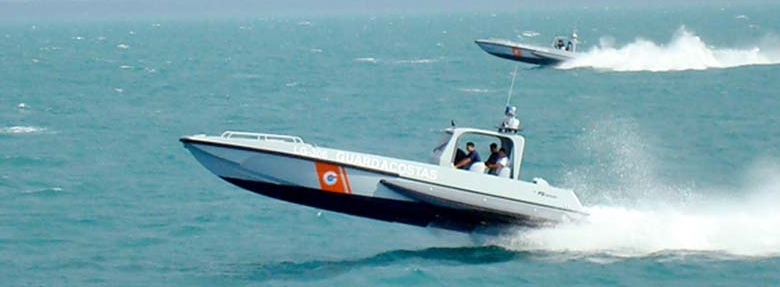 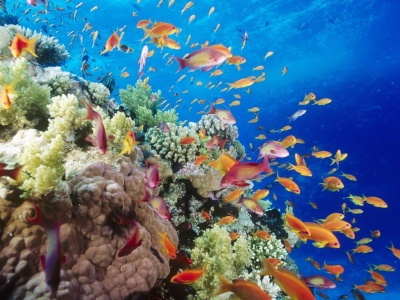 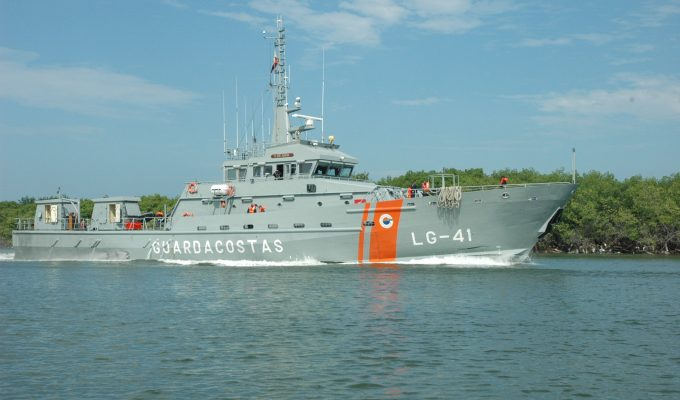 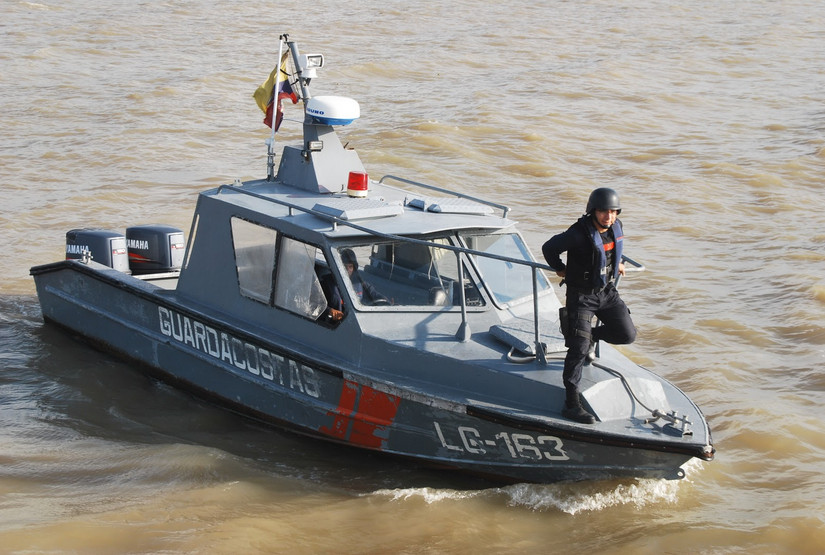 12
[Speaker Notes: ORGANIGRAMA QUE CONTENGA TODO EL MARCO TEORICO, MAXIMO 2 DIAPOSITIVAS]
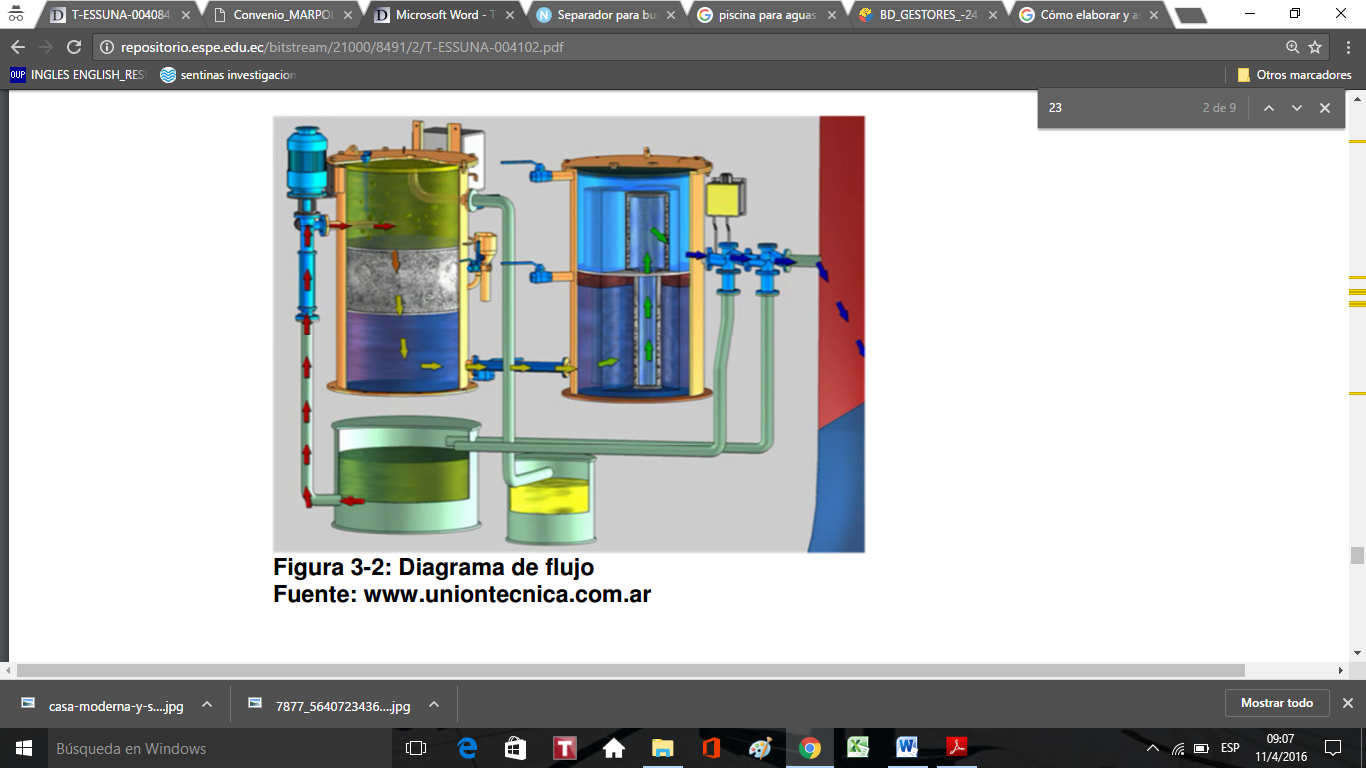 BOMBA
AGUA
PLANTA SEPARADORA DE LÍQUIDO DE SENTINA
LÍQUIDO DE SENTINA
ACEITE
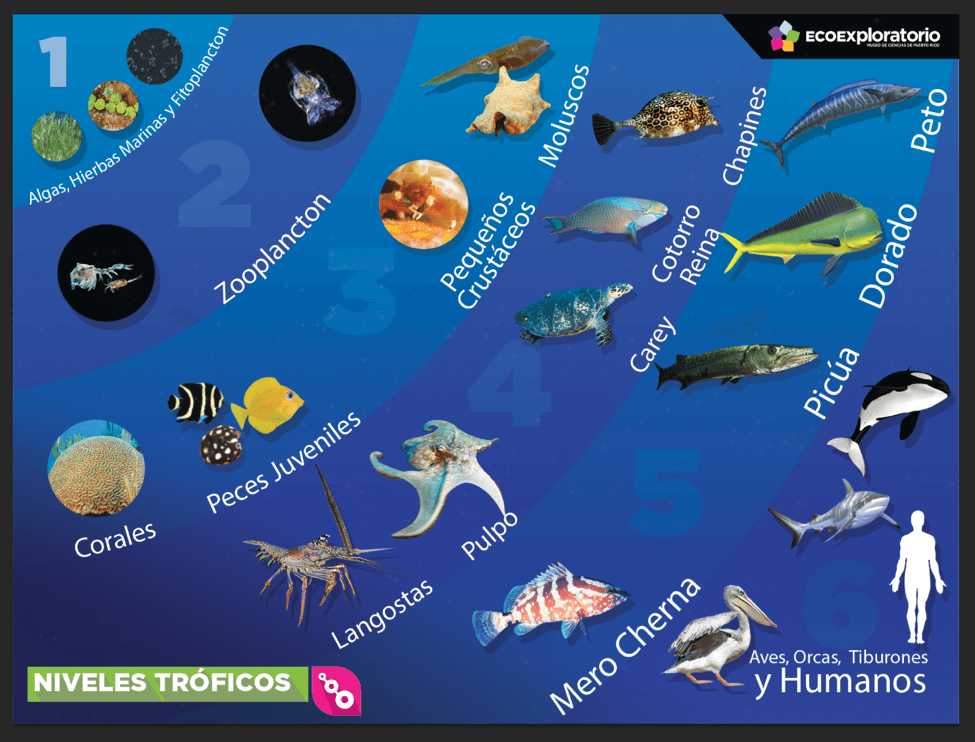 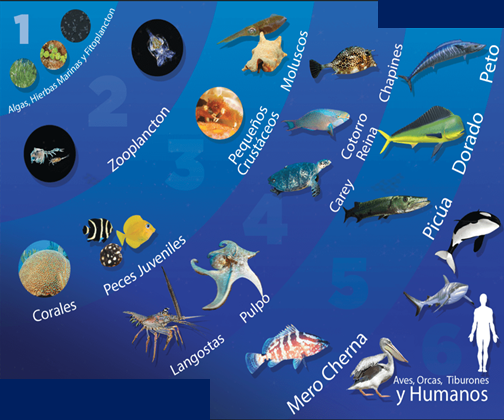 Cadena Trófica
Contaminación Marina
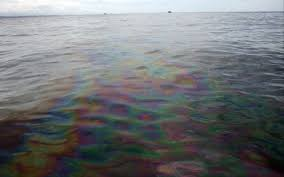 Hidrocarburos
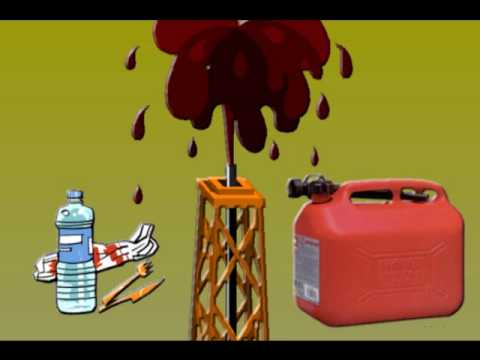 Marco Conceptual
Separador de sentinas
Botellas de ámbar
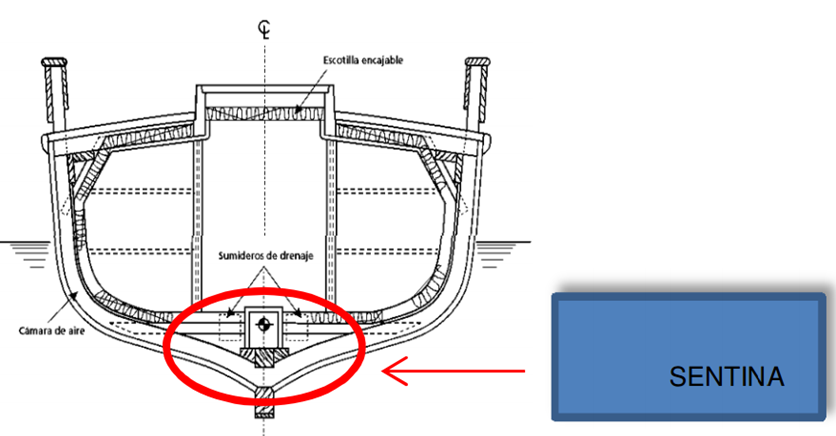 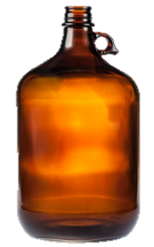 Sentina
13
FUNDAMENTACIÓN TEÓRICA
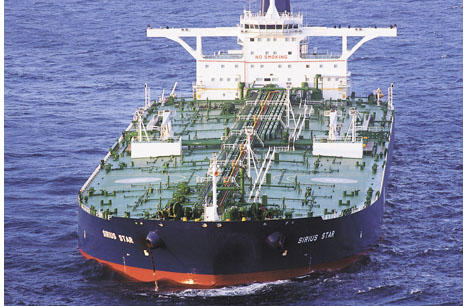 PRINCIPALES CAUSAS DE LA CONTAMINACIÓN MARINA
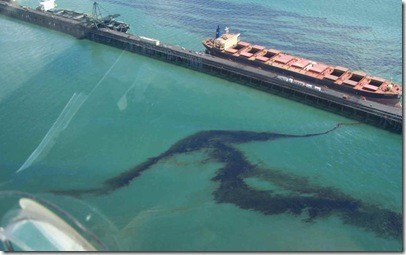 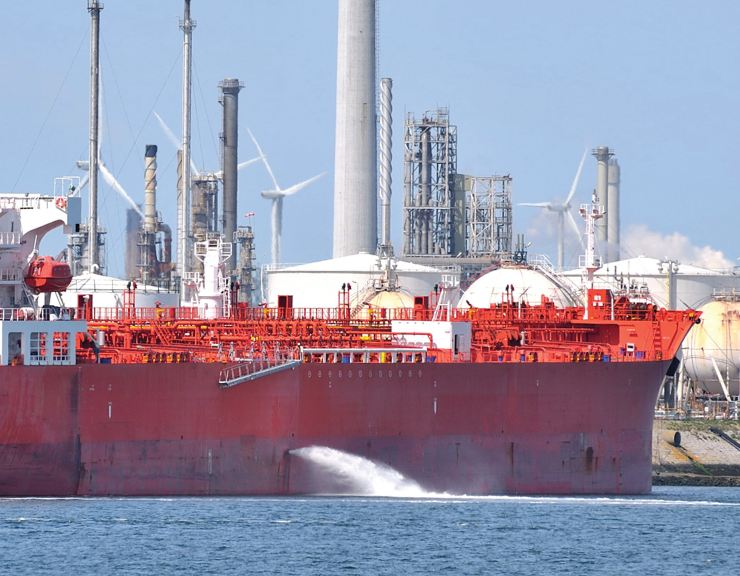 14
FUNDAMENTACIÓN TEÓRICA
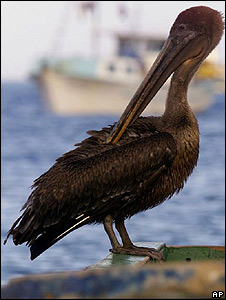 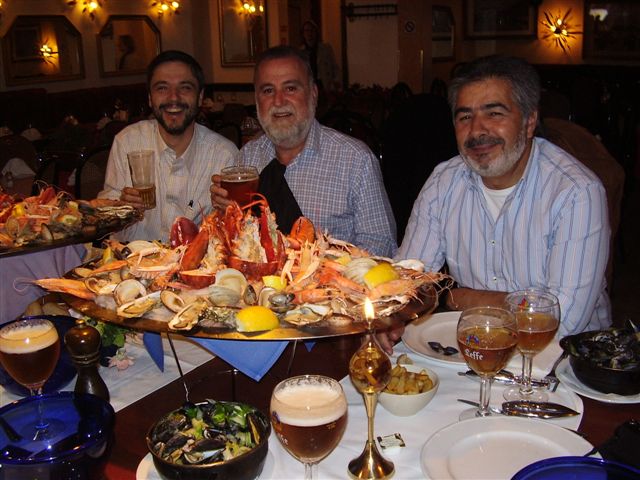 Consecuencias
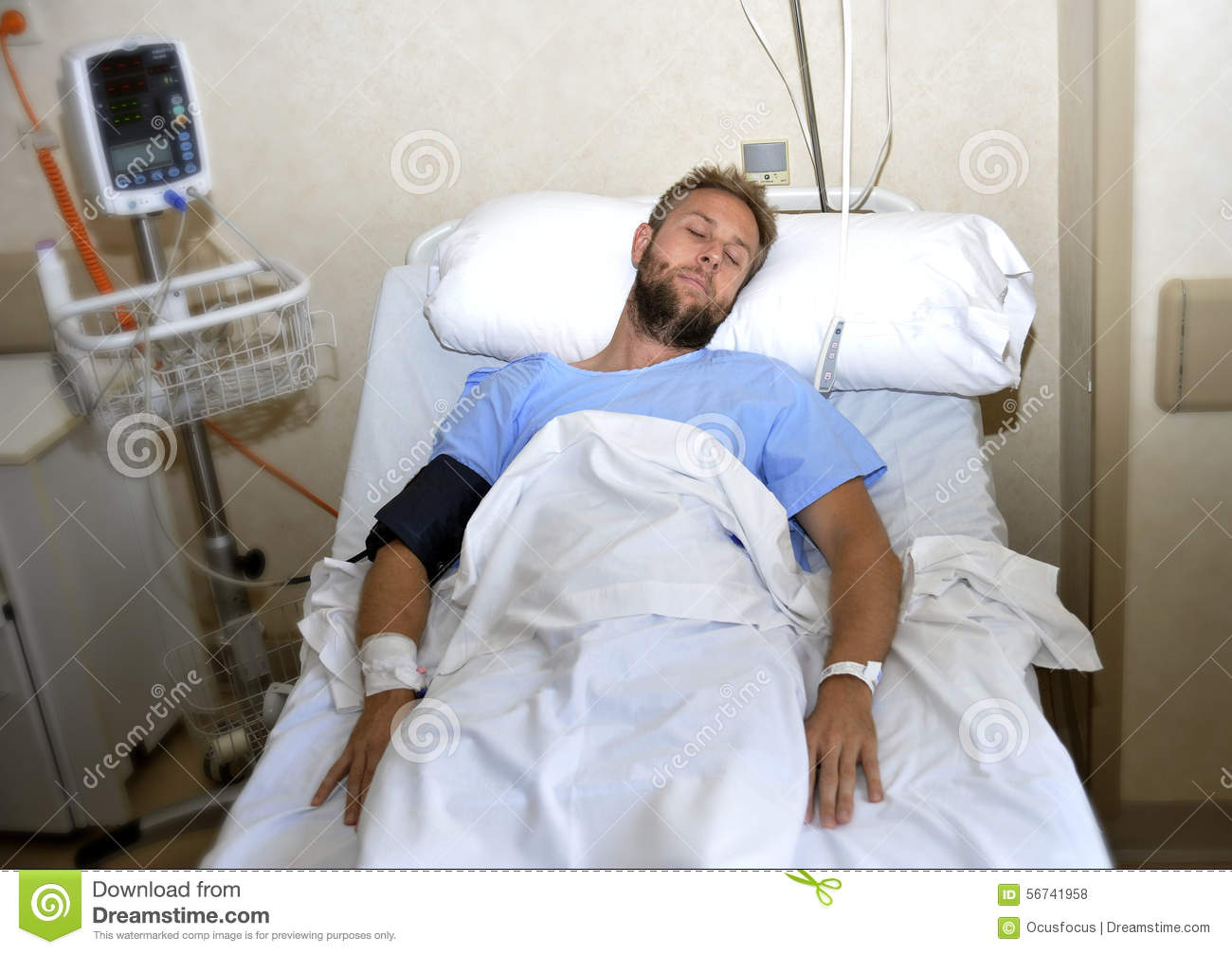 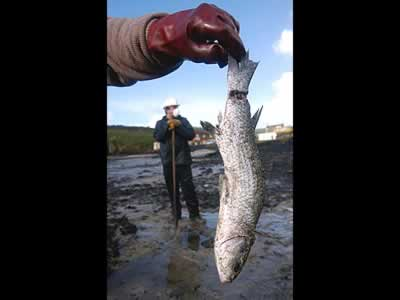 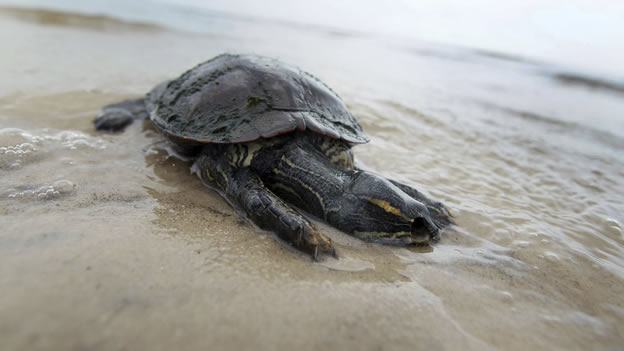 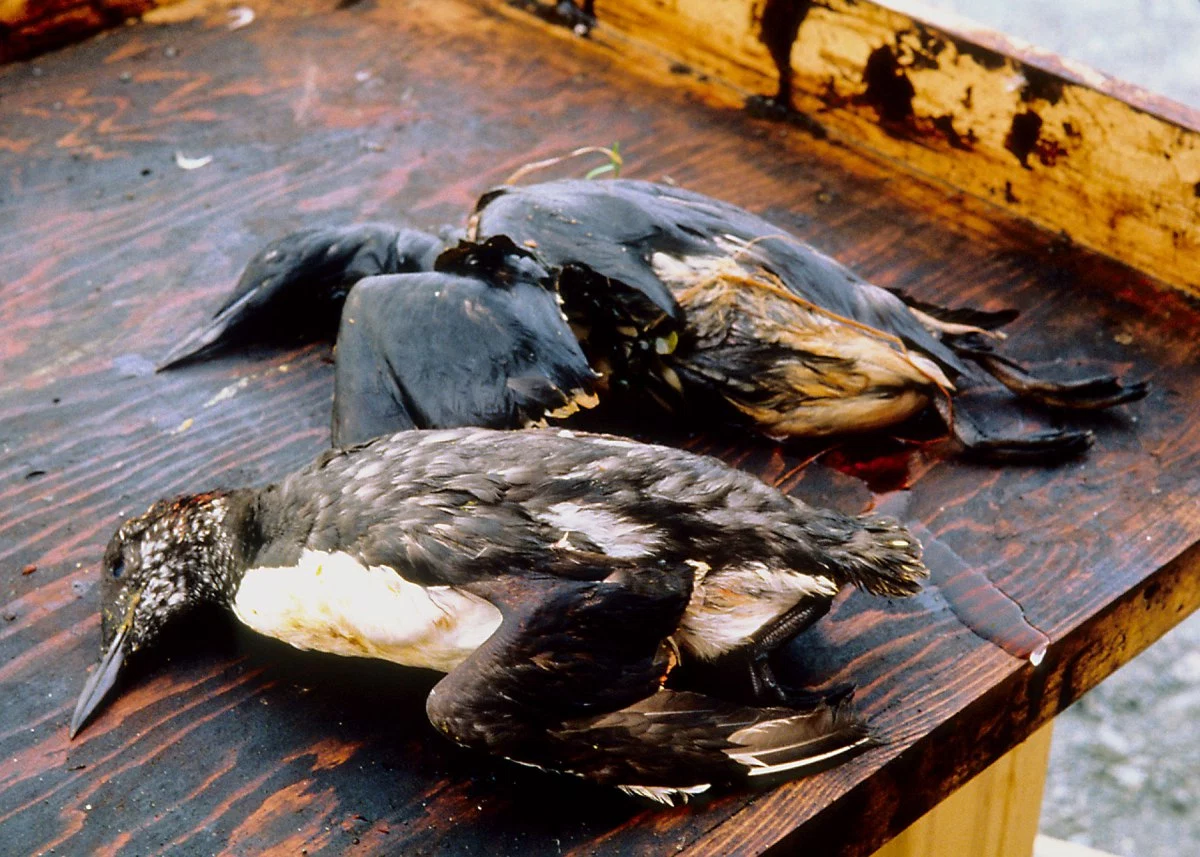 15
FUNDAMENTACIÓN TEÓRICA
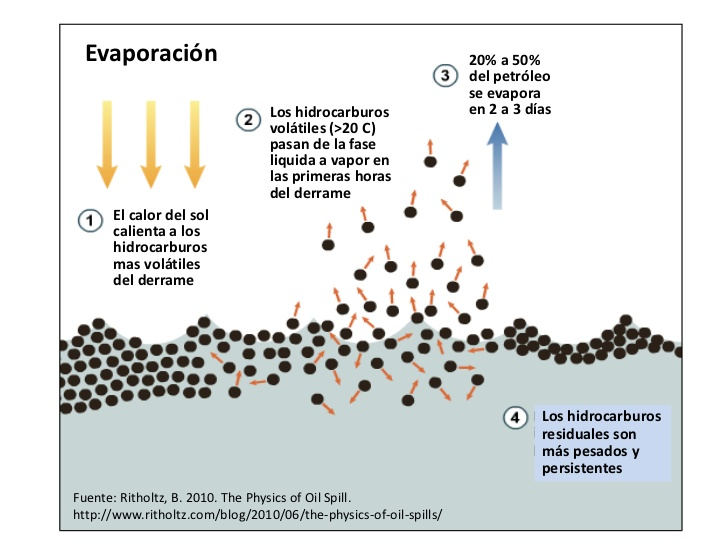 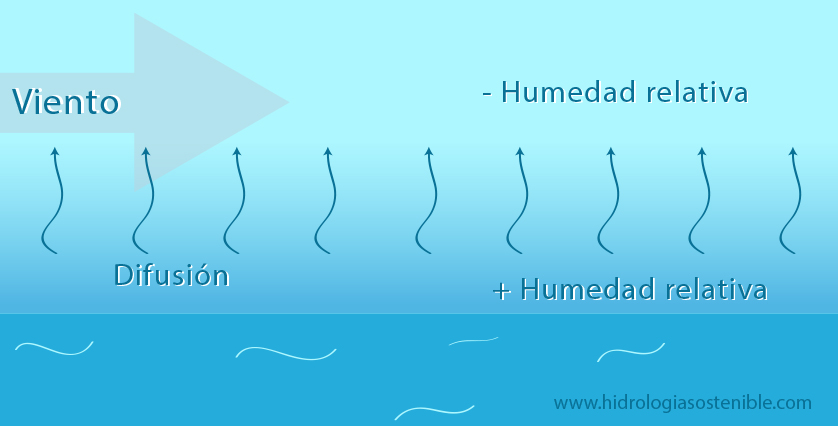 EVAPORIZACIÓN
CAPA OLEOSA DE HIDROCARBUROS
EVAPORIZACIÓN
16
16
16
FUNDAMENTACIÓN TEÓRICA
17
FUNDAMENTACIÓN TEÓRICA
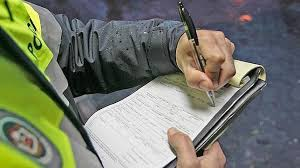 AUTORIDAD MARÍTIMA
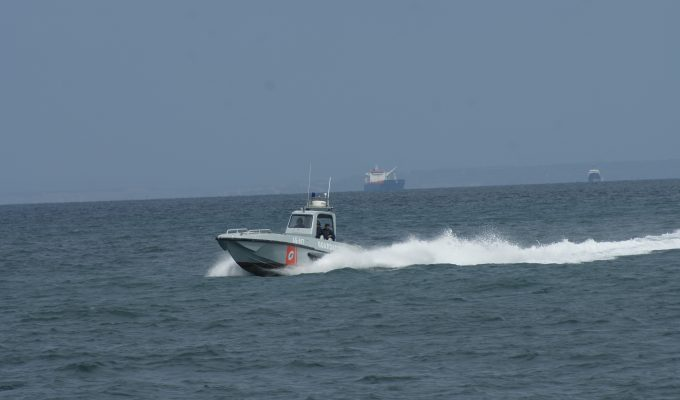 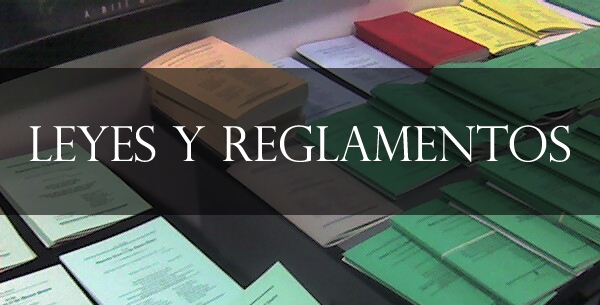 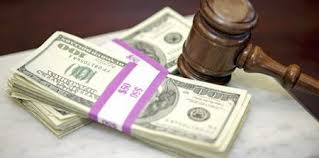 18
[Speaker Notes: DIRNEA]
AGENDA
MARCO JURÍDICO
INTRODUCCIÓN
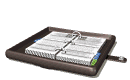 PLANTEAMIENTO DEL PROBLEMA
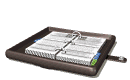 HIPÓTESIS
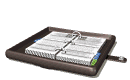 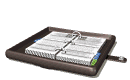 OBJETIVOS
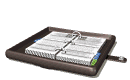 FUNDAMENTACIÓN TEÓRICA
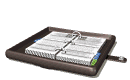 METODOLOGÍA DE LA INVESTIGACIÓN
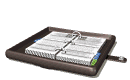 DISEÑO DE LA PROPUESTA
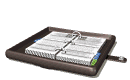 CONCLUSIONES Y RECOMENDACIONES
19
METODOLOGÍA DE LA INVESTIGACIÓN
MARCO JURÍDICO
Mixto
Explicativa
Experimental
244
20
de Campo
20
[Speaker Notes: ORGANNIGRAMA CONCEPTUAL, Y EXPLICAR SI ES DE CAMPO , OMITIR MUCHO TEXTO
NO EXPERIMENTAL_LONGITUDINAL(COMPARACION DE AÑOS)
MUESTREO PROBABILISTICO: 20]
METODOLOGÍA DE LA INVESTIGACIÓN
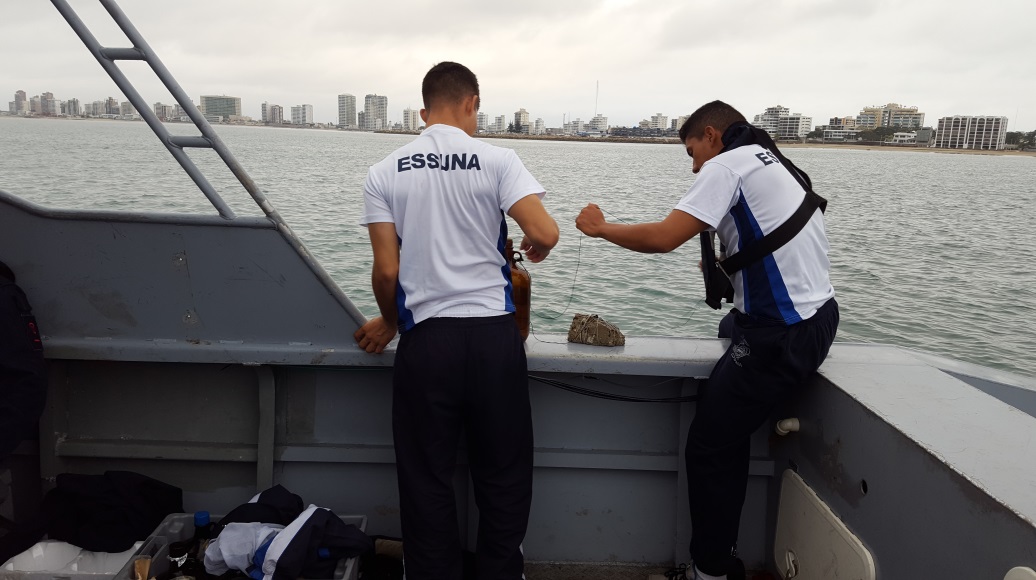 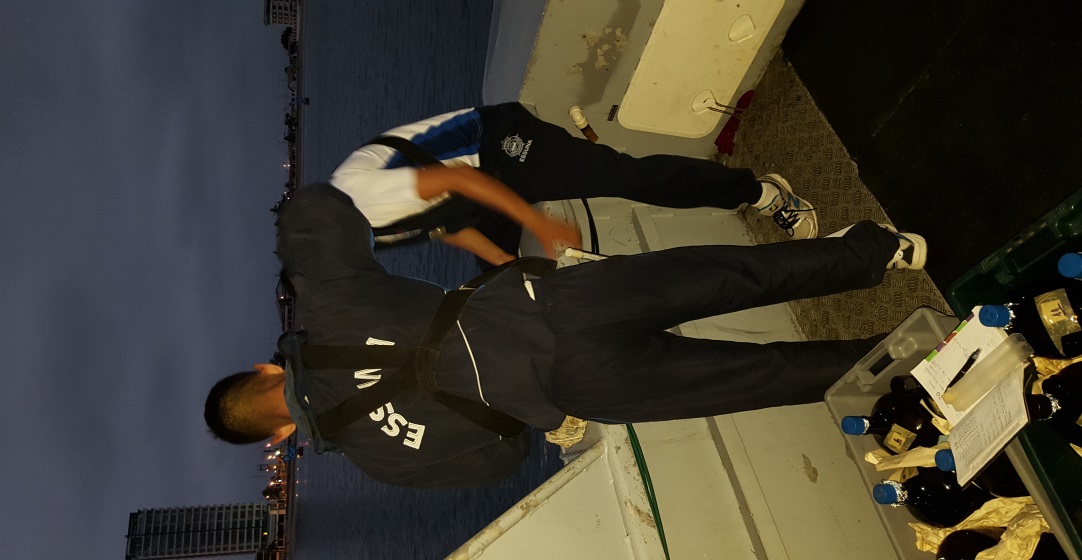 TOMA DE MUESTRAS EN LA RADA DE SALINAS
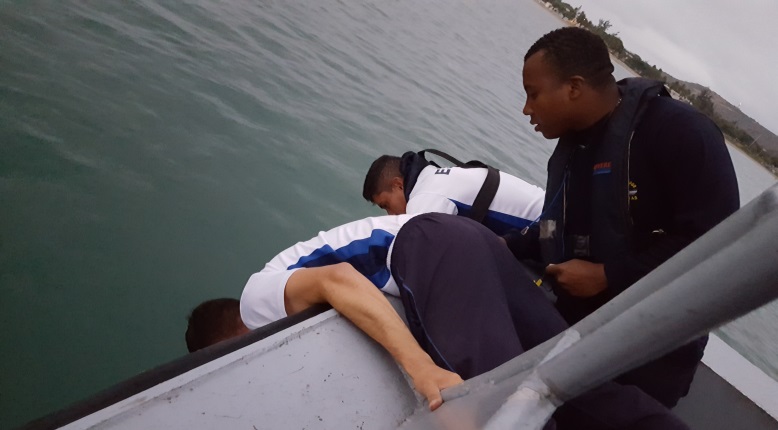 21
[Speaker Notes: 13 de septiembre del 2016-0600 partió.
1muestra: 0606
Ultima.muestra:0706
Ultima.muestra.muelle:0708]
METODOLOGÍA DE LA INVESTIGACIÓN
TOMA DE MUESTRAS EN LA RADA DE SALINAS
CORRIENTE RESIDUAL 
2015
CORRIENTE RESIDUAL 
2016
CORRIENTE RESIDUAL 
2014
SO-215°
SO-209°
SO-200°
YATCH CLUB DE SALINAS
MUELLE DE BASALI
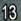 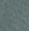 COSTA DE SALINAS
22
[Speaker Notes: DRA. MIRIAM LUCERO
DPTO. de física DEL INOCAR]
METODOLOGÍA DE LA INVESTIGACIÓN
MARCO JURÍDICO
CONCENTRACIÓN DE HDD EN LA RADA DE SALINAS-2016
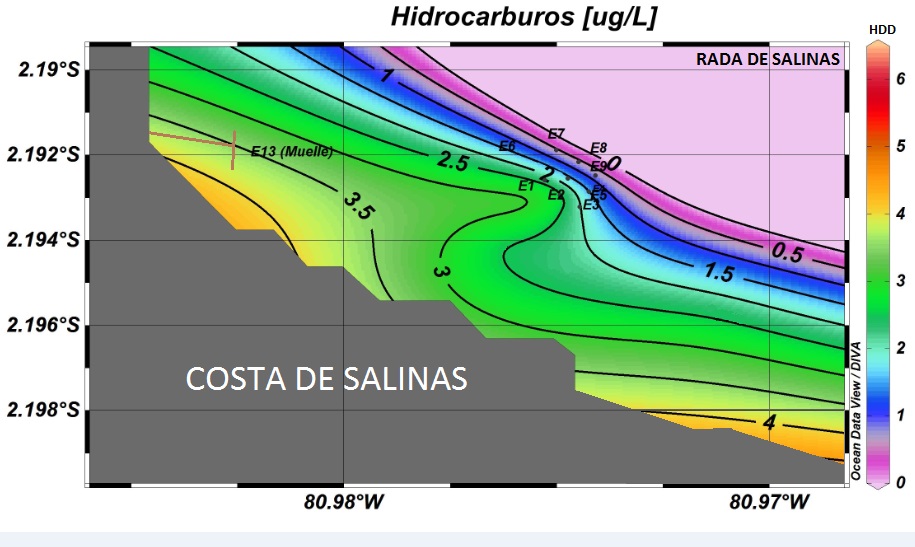 23
[Speaker Notes: Limite permisible]
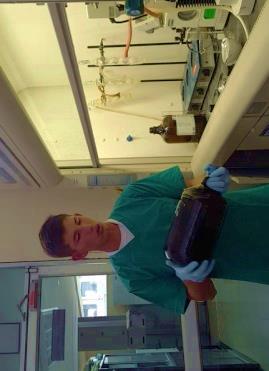 METODOLOGÍA DE LA INVESTIGACIÓN
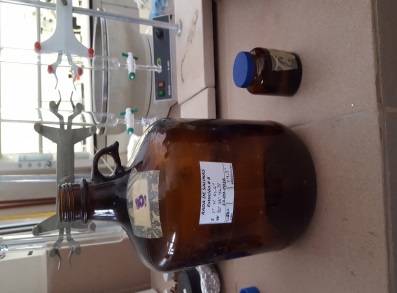 MARCO JURÍDICO
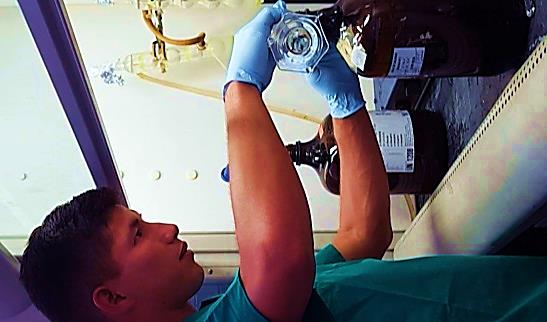 ANÁLISIS DE HDD DE LAS MUESTRAS TOMADAS DE SALINAS
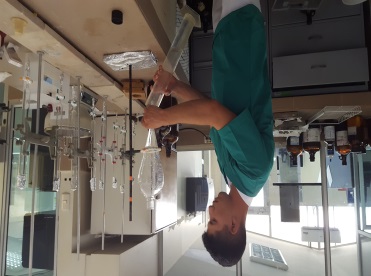 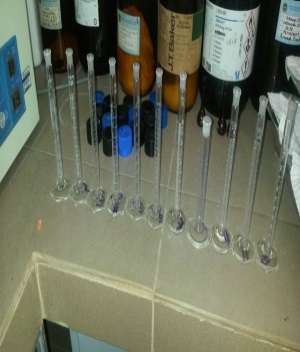 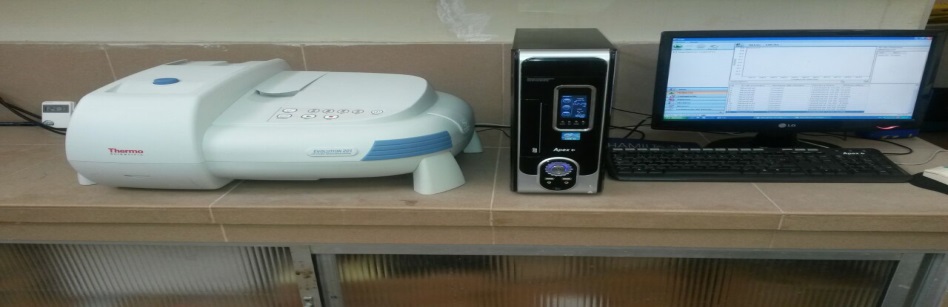 24
[Speaker Notes: SELLO DE INOCAR
Proceso de análisis químico:
1.-  75 ml del reactivo hexano en probeta(separa el agua de hidrocarburos)
2.-  botella de decantación (se expulsa 100 ml en cada toma)
3.-  botellitas ámbar por 1 día
4.- 75ml en probeta delgada para luego ser evaluado por computadora
5.-  arroja resultados de HDD]
METODOLOGÍA DE LA INVESTIGACIÓN
MARCO JURÍDICO
CUADRO DE RESULTADO DEL ESTUDIO REALIZADO EN LA RADA  DE  SALINAS  SOBRE  HDD
LÍMITE MÁXIMO PERMISIBLE PARA LA DESCARGA DE HDD SEGÚN TULSMA 500 µg/L
25
[Speaker Notes: LD: limite de detección]
AGENDA
MARCO JURÍDICO
INTRODUCCIÓN
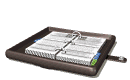 PLANTEAMIENTO DEL PROBLEMA
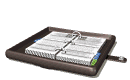 HIPÓTESIS
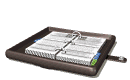 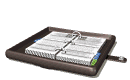 OBJETIVOS
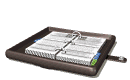 FUNDAMENTACIÓN TEÓRICA
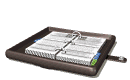 METODOLOGÍA DE LA INVESTIGACIÓN
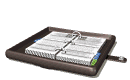 DISEÑO DE LA PROPUESTA
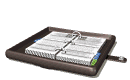 CONCLUSIONES Y RECOMENDACIONES
26
DISEÑO DE LA PROPUESTA
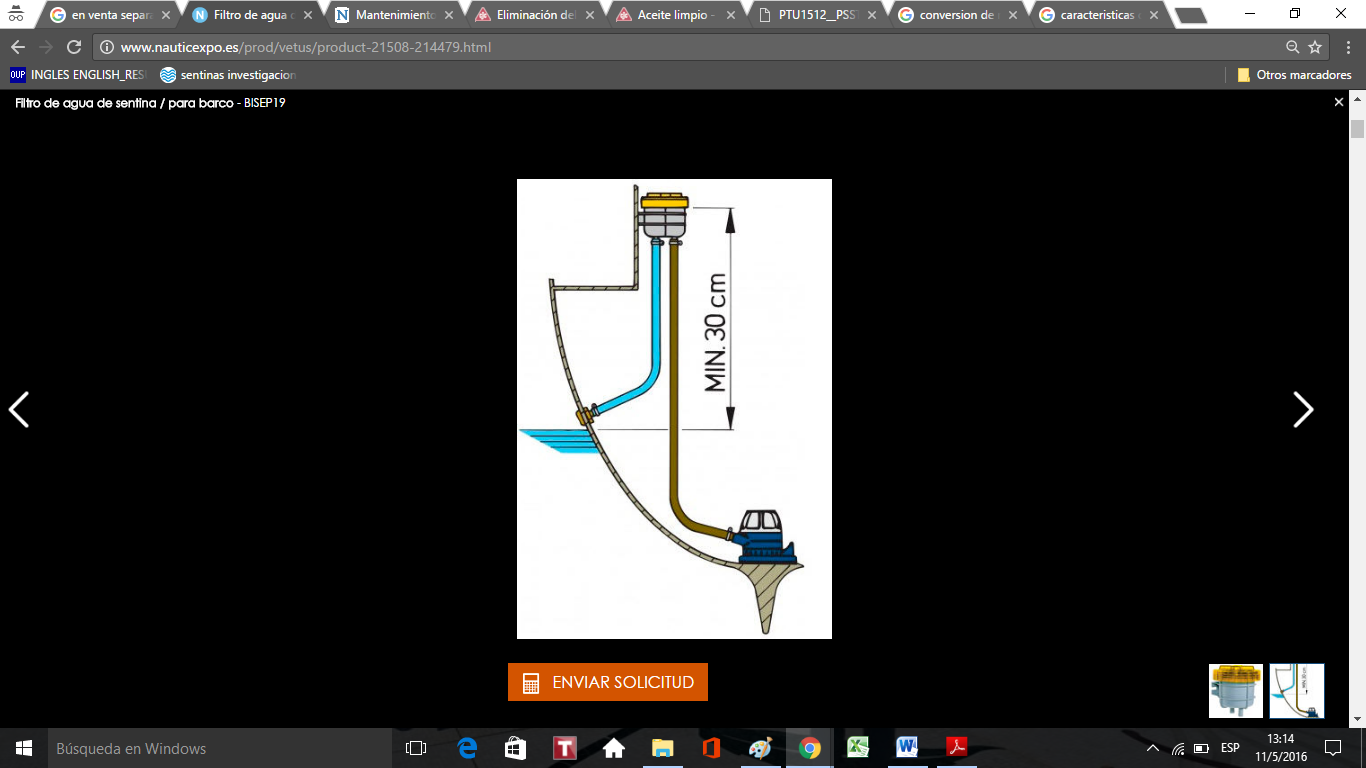 MARCO JURÍDICO
25 cm
Cubierta Principal
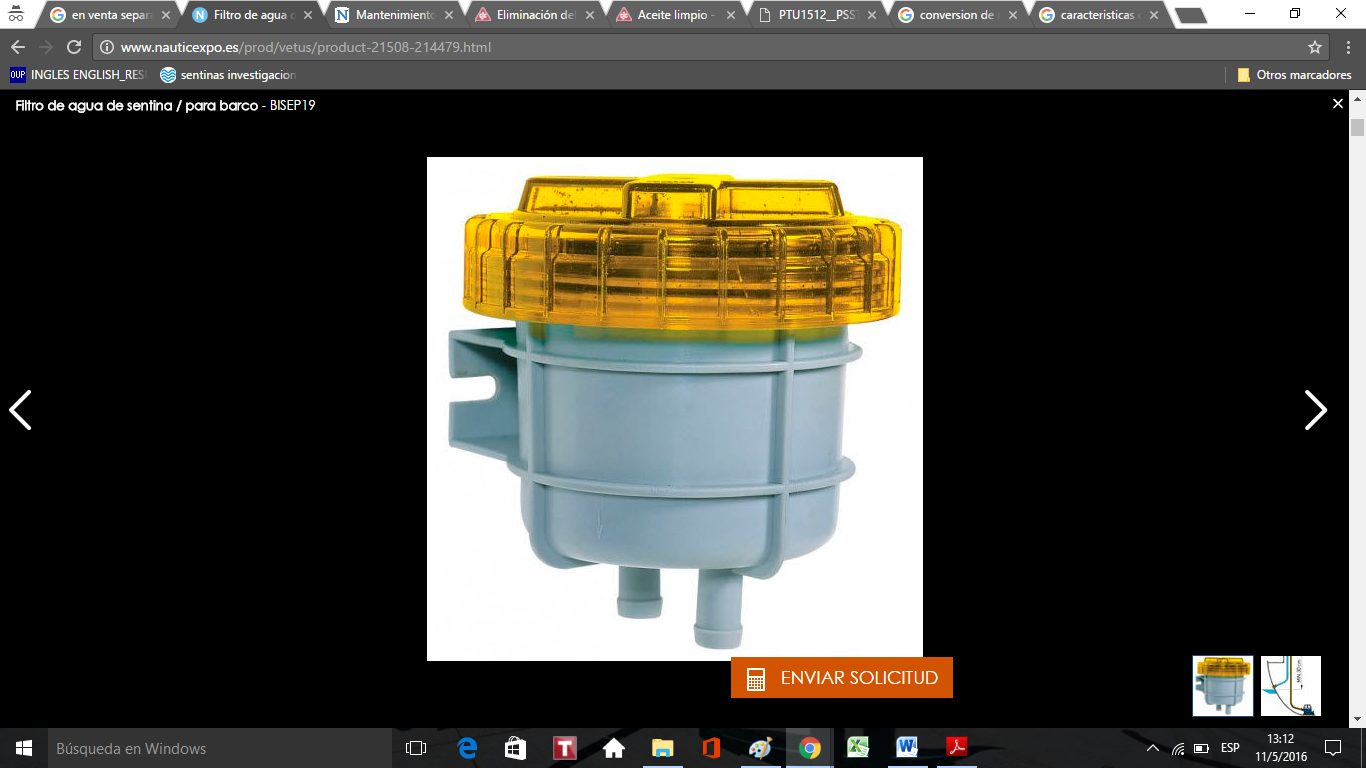 Línea de Flotación
PLANTA SEPARADORA DE AGUA DE SENTINA
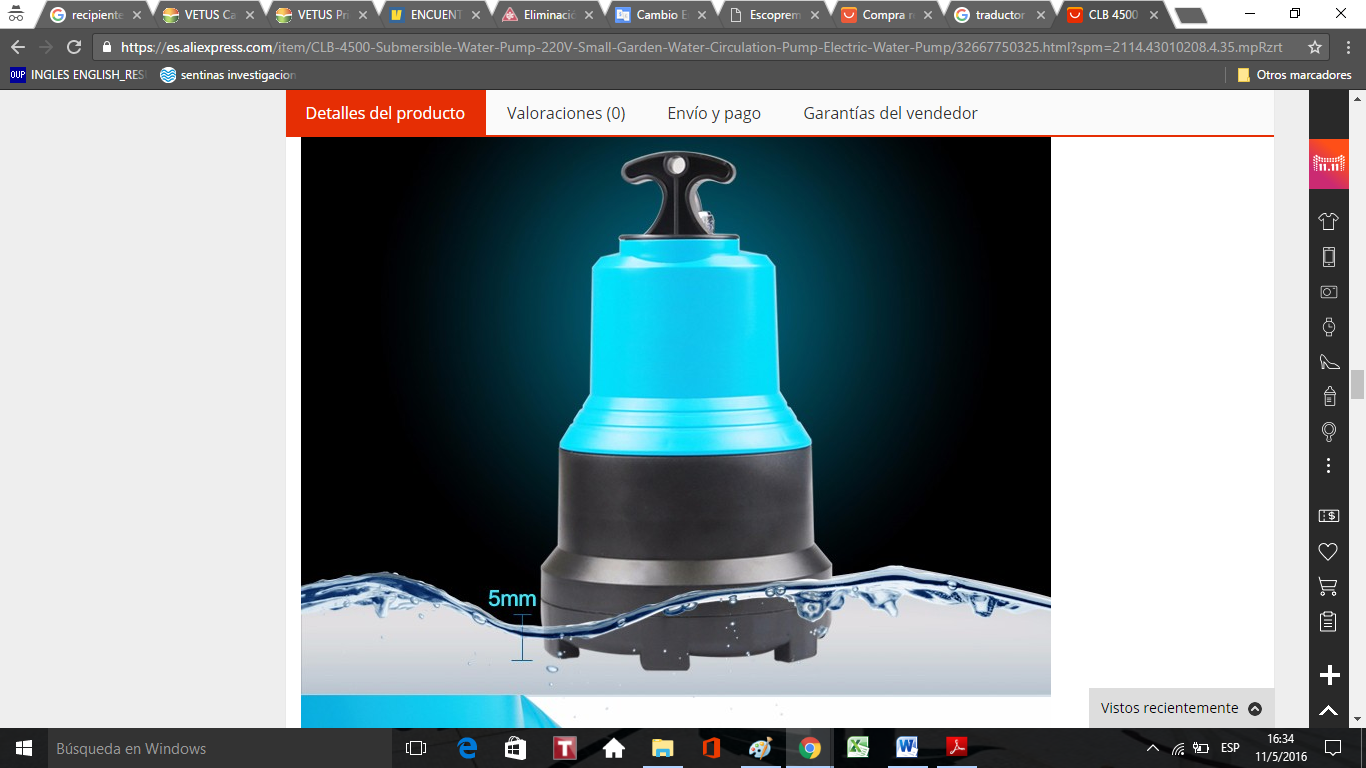 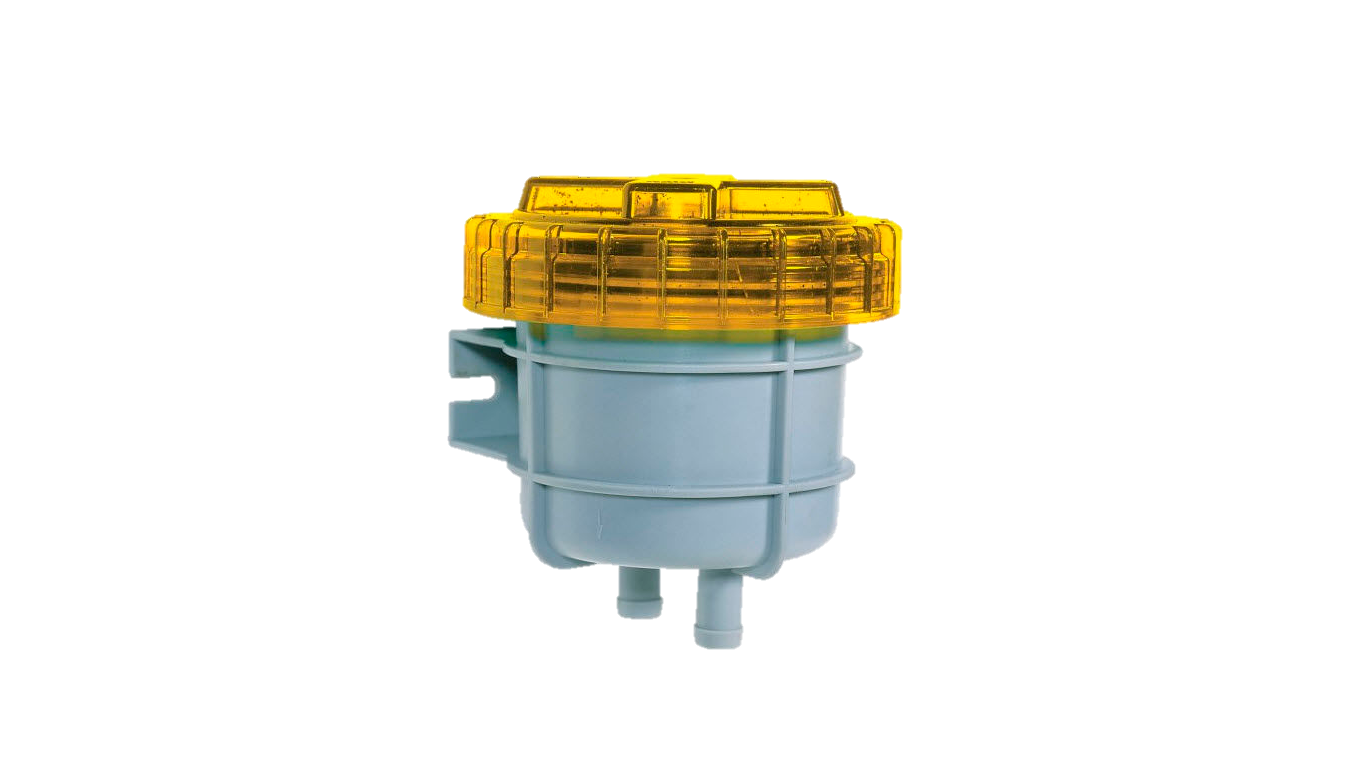 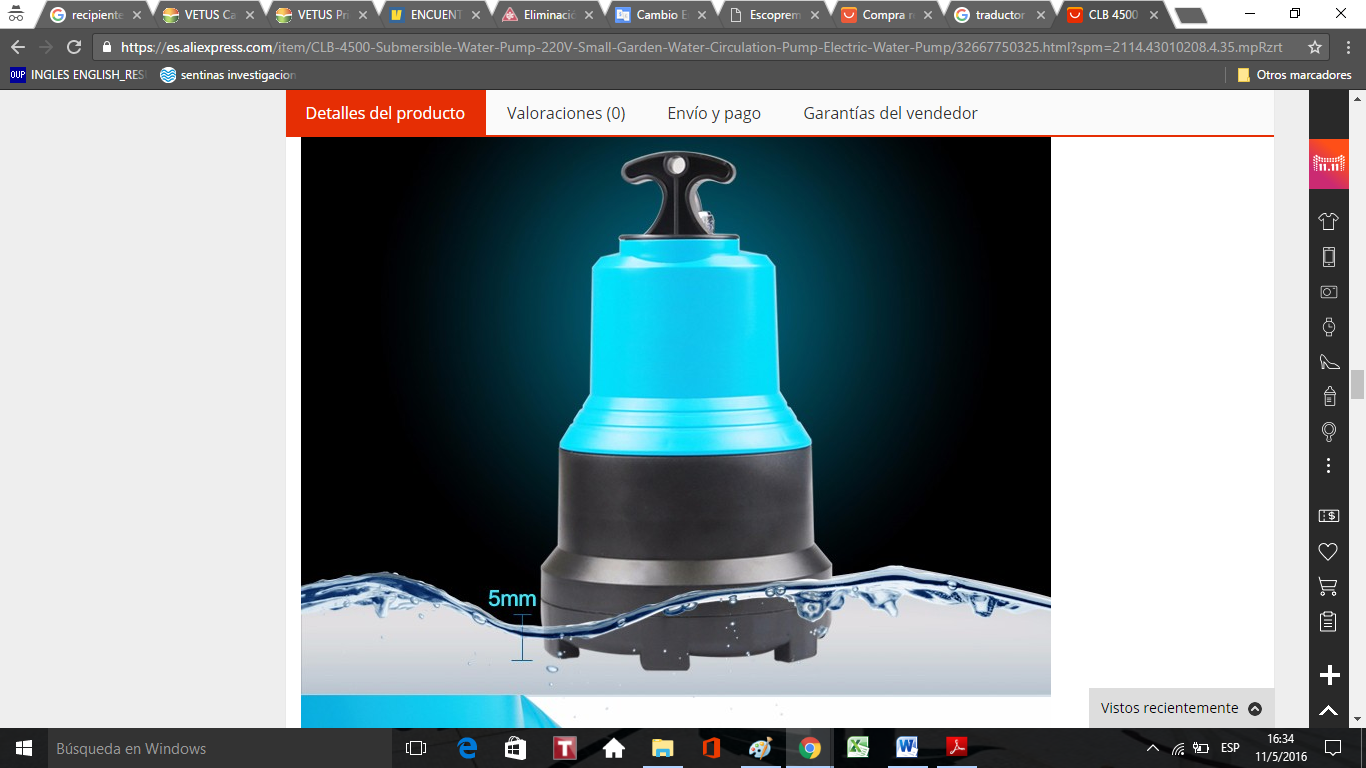 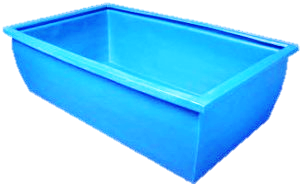 BOMBA SUMERGIBLE
BOMBA SUMERGIBLE
PLANTA SEPARADORA DE AGUA DE SENTINA
CONTENEDOR DE HIDROCARBUROS
27
[Speaker Notes: PARA ESTA PROBLEMÁTICA PROPONEMOS LA INSTALACIÓN DE UNA PLANTA…..]
DISEÑO DE LA PROPUESTA
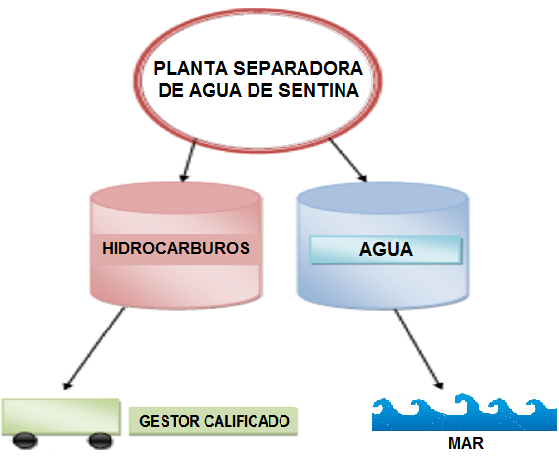 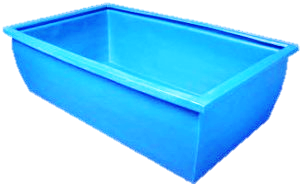 28
[Speaker Notes: GC: entidades que realizan el adecuado manejo de todo tipo de cosas inutilizables, para reciclarlas, reutilizarlas o elaborar algo nuevo con lo que poseen.]
DISEÑO DE LA PROPUESTA
29
AGENDA
MARCO JURÍDICO
INTRODUCCIÓN
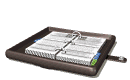 PLANTEAMIENTO DEL PROBLEMA
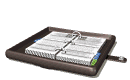 HIPÓTESIS
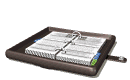 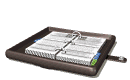 OBJETIVOS
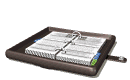 FUNDAMENTACIÓN TEÓRICA
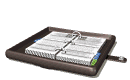 METODOLOGÍA DE LA INVESTIGACIÓN
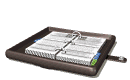 DISEÑO DE LA PROPUESTA
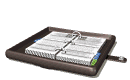 CONCLUSIONES Y RECOMENDACIONES
30
CONCLUSIONES
MARCO JURÍDICO
31
[Speaker Notes: EN CONCLUSIÓN, el estudios…
se determino…
Se determino que las unnidades guardacostas forma parte de mi indice de contaminacion y la solucion]
RECOMENDACIONES
MARCO JURÍDICO
32
[Speaker Notes: Se recomienda socializar…..
Es viable se que cotize…]
GRACIAS POR SU ATENCIÓN
33